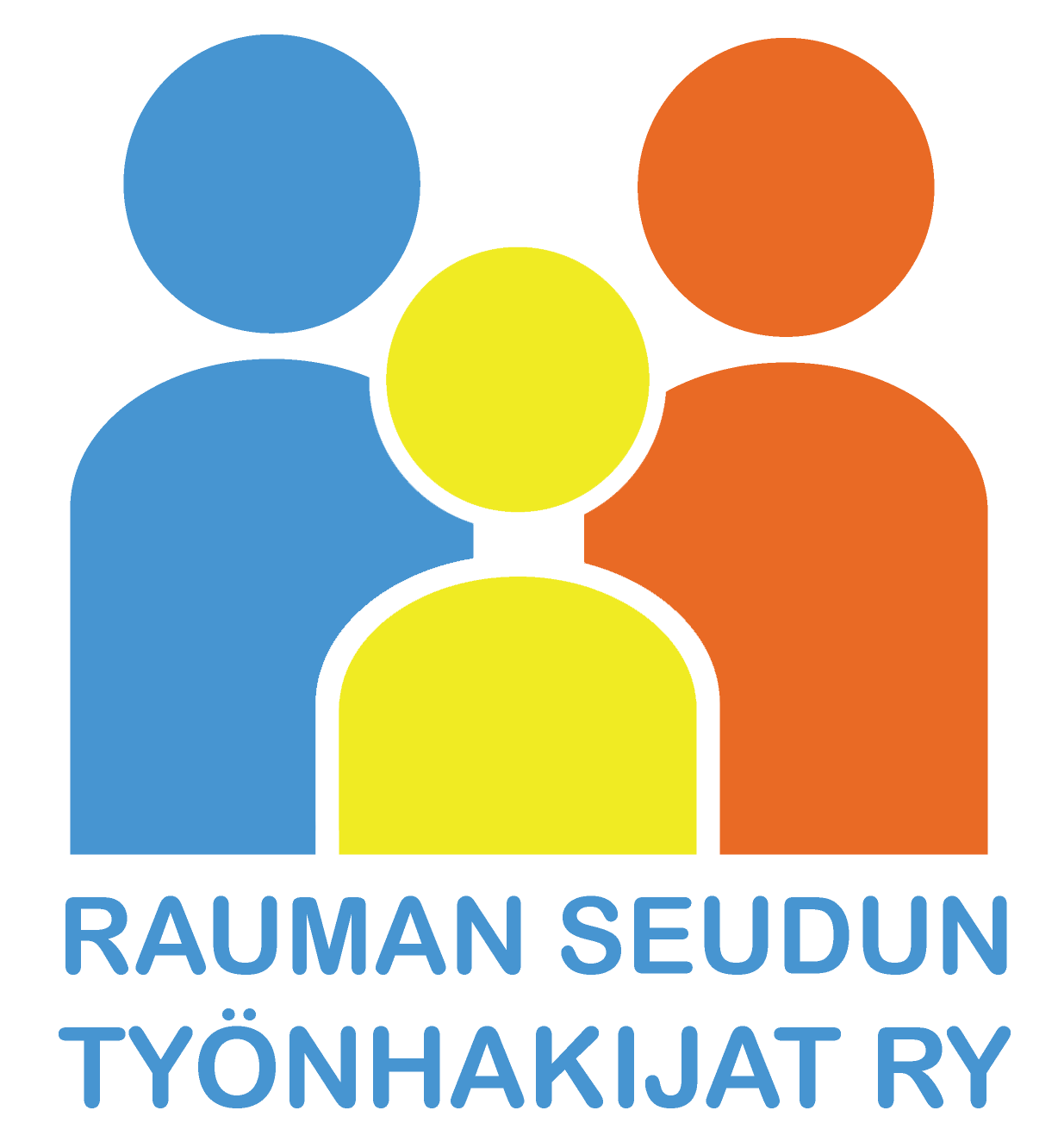 Toimintasuunnitelma
2026
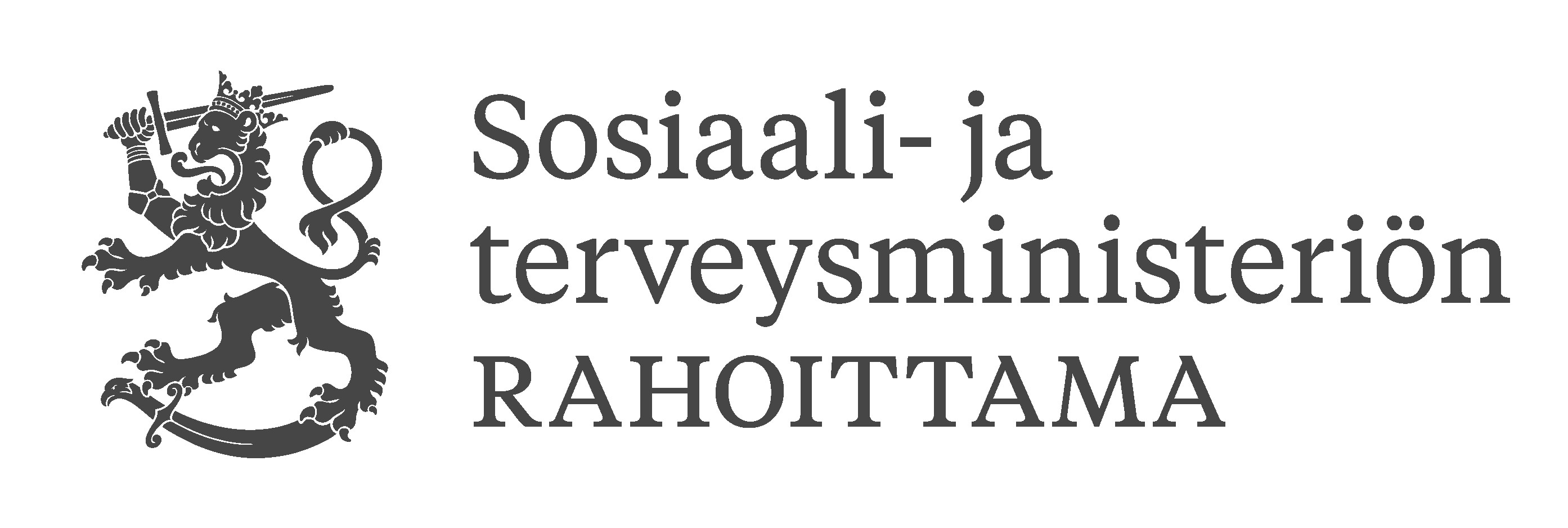 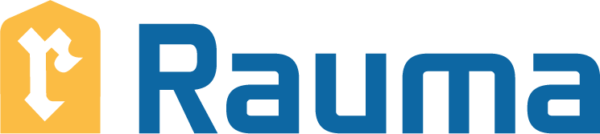 TOIMINTAA TUKEVAT
13.2.2025
TARKOITUS JA TOIMINTA
2§ Yhdistyksen tarkoituksena on toimia työttömyyden vähentämiseksi ja poistamiseksi, työttömien toimeentulon parantamiseksi sekä henkisen ja fyysisen hyvinvoinnin kohottamiseksi.

”Rauman Seudun Työnhakijat ry pähkinänkuoressa

RST ry tarjoaa matalan kynnyksen palveluja työttömille ja vähävaraisille. Palvelut koostuvat pääosin kirpputori, lounaskahvila ja ompelimo palveluista.  Yhdistys työllistää heikossa työmarkkina-asemassa olevia pitkäaikaistyöttömiä tuetun työllistämisen keinoin toimintakeskuksen eri osastoille sekä avoimille työmarkkinoille. Lisäksi yhdistys järjestää koulutusta ja tarjoaa opinnollistamista työssäoppimisen ohella, sekä auttaa tarvittaessa jatko-opiskelupaikan löytämisessä. Me autamme ihmisiä voimaan paremmin mm. tarjoamalla ilmaisia KIPINÄn palveluja sekä antamalla palveluohjausta, mielekästä tekemistä, vapaaehtoistoimintaa sekä jakamalla Messiruoka-apua.
13.2.2025
TAVOITTEET 2025
• Osallisuuden ja saavutettavuuden edistäminen mm. tuetun työllistymisen keinoin 
• Ammatillisen osaamisen parantaminen työssä oppimisen ja koulutuksen kautta 
• Tuetun työllistämisen sisällön laadukas tarjonta yksilö- ja ryhmänohjauksen sekä opinnollistamisen ja
   osanäyttöjen avulla. Paikko järjestelmä.
• Laadukkaiden palvelujen tarjonta ja niiden turvaaminen jäsenille, työttömille ja vähävaraisille 
• Vapaaehtoistoiminnan koordinointi ja kehittäminen.
• Uusien ja vanhojen hankkeiden kehittäminen, suunnittelu, hakeminen sekä jatkohakemusten tekeminen ESR polkuja työelämään, ESR KV-hanke
• Yhteistyöverkostojen kehittäminen
• Hankekumppaneiden hakeminen
• Yhteiskunnallinen vaikuttaminen 
• Yhteiskuntavastuun kantaminen, Ruoka-apuhanke 
• Yhdenvertaisuuden, demokratian ja tasa-arvon edistäminen 
Monikulttuurisen neuvonnan, tuen ja työllistämisen parantaminen
13.2.2025
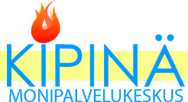 13.2.2025
13.2.2025
Alueellinen yhteistyö: Ylläpitää ja vahvistaa alueellista yhteistyöverkostoa, toteuttaa yhteisviestintää, edunvalvontaa ja paikallista vaikuttamistyötä. Tavoitteena on tehdä asiakaslähtöistä, laadukasta ja kaikkia osapuolia hyödyttävää yhteistyötä ensisijaisesti alueen muiden toimijoiden kanssa, ml. oppilaitokset.
Muu hanke/toimijayhteistyö: Yhdistyksessä hankeyhteistyönä toteutettua monialaista, maksutonta ohjausta ja neuvontaa. Lisäksi alueen muiden toimijoiden kanssa yhteistapahtumia, yhteisviestintää, asiantuntijaosaamisen vaihtoa ja vapaaehtoistyötä. 
Toiminnan sopeuttaminen: Palveluiden ja toimintojen mahdollistaminen vastaamaan palveluiden käyttäjien tarpeisiin: Esimerkiksi kohdennetut palvelut maahanmuuttajille. 
Toiminnan jatkuvuuden varmistaminen:  Hankkeen jatkohakemus vuodelle 2027 (STEA).
13.2.2025
TOIMINTA/MEDIAPAJA
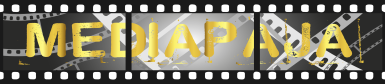 Neuvonta, ohjaus ja koulutus digitaalisten palveluiden ja laitteiden käytössä
Yhdistyksen etäpalveluiden kehittäminen
Digiosaamisen jakaminen muille yhdistyksille, yhteisviestintä, paikallisten yhdistysten yhteistyön korostaminen
Palvelutietovaranto ja saavutettavuus, viestintä, arviointi
Jatkorahoituksen ja uusien hankkeiden haku
Työllistävä toiminta
13.2.2025
TYÖLLISTÄMINEN 2026
13.2.2025
KUNTOUTTAVA TYÖTOIMINTA
RST ry tarjoaa kuntouttavaa työtoimintaa yksilö ja ryhmänohjauksen keinoin. 

Kuntouttavan työtoiminnan kilpailutukseen vastaaminen
Sosiaaliohjaus yhdistyksen aikuissosiaalityössä
Kuntouttavan työtoiminnan-esite 
Kuntouttava työtoiminta osana yhdistyksen toimintaa
Kuntouttavan työtoiminnan ammatillinen ja yksilöllinen asiakasohjaus sekä ryhmäohjaus
Asiakkaiden tukeminen ja auttaminen yhteistyössä hankkeiden tarjoamien palveluiden kanssa.
Asiakkaan työ- ja toimintakyvyn arviointi. Sosiaalisten ongelmien monimutkaistumiseen vastaaminen, joka näyttäytyy lisääntyneinä monipalveluasiakkuuksina. Kyky reagoida nopeasti palvelutarpeisiin.
13.2.2025
TUETUN TYÖLLISTÄMISEN TAVOITTEET
Yksilö ja ryhmänohjaus
Uusien asiakkaiden perehdyttäminen, 	opastaminen ja ohjaaminen
Avoimille työmarkkinoille tähtäävä 	työhönopastusta sekä työvalmennusta
Opinnollistaminen PAIKKO
Laadukas yksilö ja ryhmävalmennuksien sisältö
Hyvän ja rakentavan palautteen antaminen
Jäsenten ja työllistettävien asiakkaiden oikea-aikainen palveluohjaus
Terveyden ja hyvinvoinnin edistäminen
Ennaltaehkäistään työttömien syrjäytymistä työelämästä sekä     yhteiskunnasta
13.2.2025
KIRPPUTORI/OMPELIMO
• Lahjoitusten vastaanottaminen
• Kirpputoritoiminnan kehittäminen myyntipisteenä
• Työssä oppiminen, mahdollisuus tehdä työtä avointen työmarkkinoiden kaltaisesti
• Tarjota kouluille työhön tutustumispaikkoja sekä opiskelussa tarvittavan näytön suoritus paikkoja, kuten myynti, siivous, catering sekä vaatehuolto.
• Ompelimo tarjoaa korjausompelua jäsenilleen ja vahvistaa työssä oppijan kädentaitoja 
• Ompelimo on yksi yhdistyksen varainhankinta osasto (myyjäiset)
• Ompelimon siirto alakertaan, jotta ompelimon asiointi helpottuu ja olisi enemmän esillä.
13.2.2025
KAHVILA JA LOUNASPALVELU SEKÄ AINO KAHVILA
Hyvän ja terveellisen ruoan valmistaminen huomioiden myös kasvisruokailijat
Ruokalan tunnetuksi tekeminen työttömäksi jääville tai työttömyysuhan alla oleville sekä lounaan toimittaminen asiakkaille kotiin esim. liikuntarajoutukset
Uusien yhteistyökumppaneiden löytäminen ( Himmi, Bridge-kerho)
Asiakashankinta         Mainontaa          Sosiaalinen media
Tilausten lisääminen jäsenille 
Mahdollisuus tehdä kahvila ja lounasruokalan töitä avointen työmarkkinoiden kaltaisesti
Ammatillisen osaamisen lisääminen mm. erikoisruokavaliot
Hyvä työnohjaus ja koulutuksen lisääminen
Catering-alan näytönsuorituspaikka
Ruokala on yksi varainhankinnan osasto (mm. myyjäiset, tapahtumat)
Tärkeä matalankynnyksen kohtaamispaikka ja vertaistuki
Kohtaamispaikka
Uuden konseptin keksiminen. Pyrkimys työttömyyden ja vähävaraisten leimaamisen vähentäminen. Esim. Tekeekö tiukkaa? Lounas-kahvilassa lounas tiukkaan hintaan 4,5€
13.2.2025
TALOUS JA RAHOITUS
• Yhdistyksen varainkeräämisestä saadut tuotot ohjataan pääsääntöisesti työllistämisestä edistäviin toimiin sekä siitä aiheutuneisiin palkkaus- sekä hallintokustannuksiin.

Tulevaisuuden haasteet:
. Avustusmäärärahat, STEA,  Rauman kaupunki
. Rahoitussuunnitelmat 1 - 5 vuotta
. Kilpailutukseen vastaaminen
. Yhteistyö muiden yhdistysten kanssa. Hankehallinnointi.
. Uudet toimitilat
. Oman rahoituksen osuuden turvaaminen / varautuminen
. Koulutustarve
. Koulutuksia uusille hankkeille ja muita koulutuksia tarpeen mukaan
• STEAn Paikka Auki -avustusohjelman haku Mediapajaan asiakasneuvojalle.
13.2.2025
KIITOS!
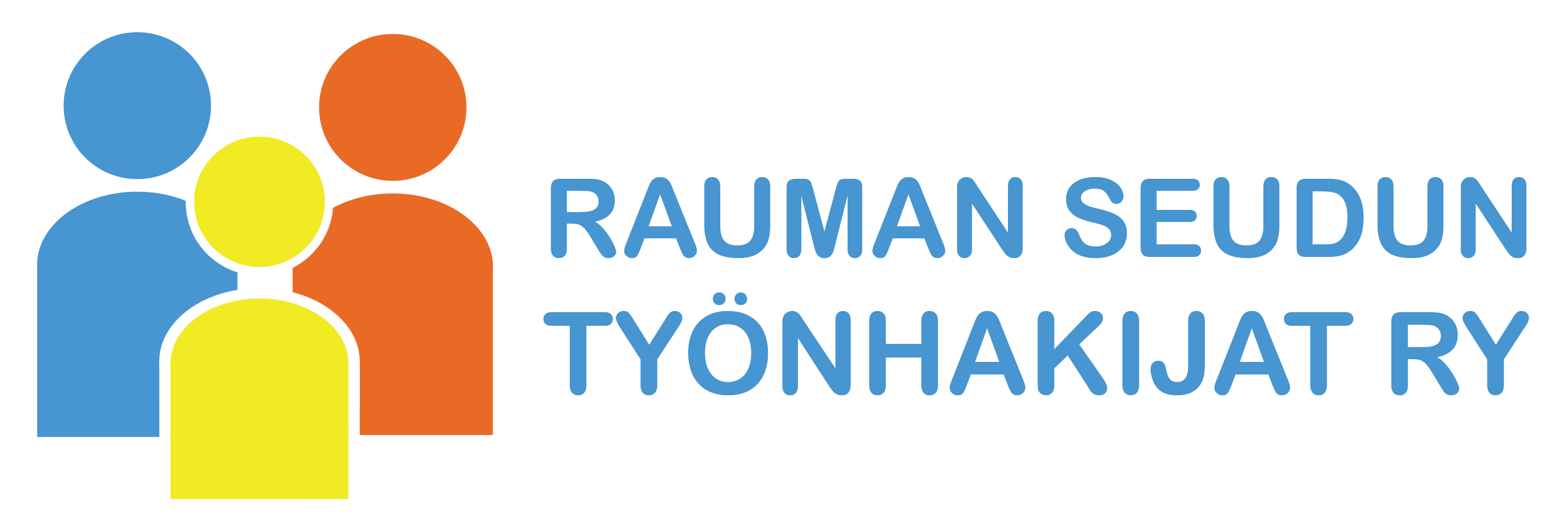